Figure 3. Parameter estimates in the prefrontal cortex (–42, 44, 26; top) and parahippocampal cortex ...
Cereb Cortex, Volume 14, Issue 8, August 2004, Pages 914–921, https://doi.org/10.1093/cercor/bhh050
The content of this slide may be subject to copyright: please see the slide notes for details.
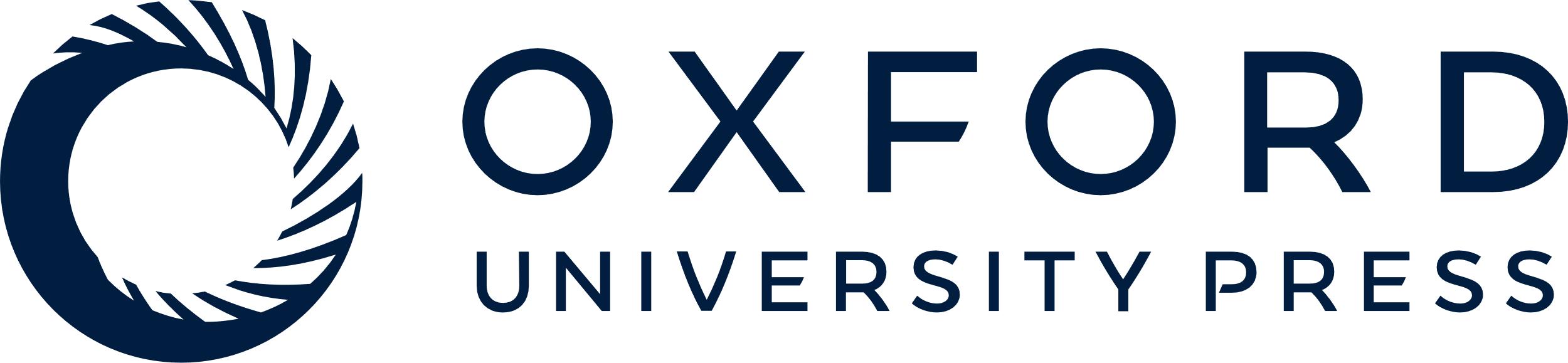 [Speaker Notes: Figure 3. Parameter estimates in the prefrontal cortex (–42, 44, 26; top) and parahippocampal cortex (–28,–32,–10; bottom). The parameter estimates were calculated for the study on interference (left) and study on reactivation (right).


Unless provided in the caption above, the following copyright applies to the content of this slide:]